Surveillance Technology Working Group 
Meeting #2 5.18.2021
CITY OF SYRACUSE
Agenda
Where We Are
Press Release
Roles and Responsibilities
Discussion
Examples
Working Definitions
Next Steps
Questions
CITY OF SYRACUSE
Where we are
Today
Last session
Coming up
Kick-off and introductions
Overview of process
Discuss surveillance technology definitions
Develop SLAs & organizational structure
CITY OF SYRACUSE
Press Release
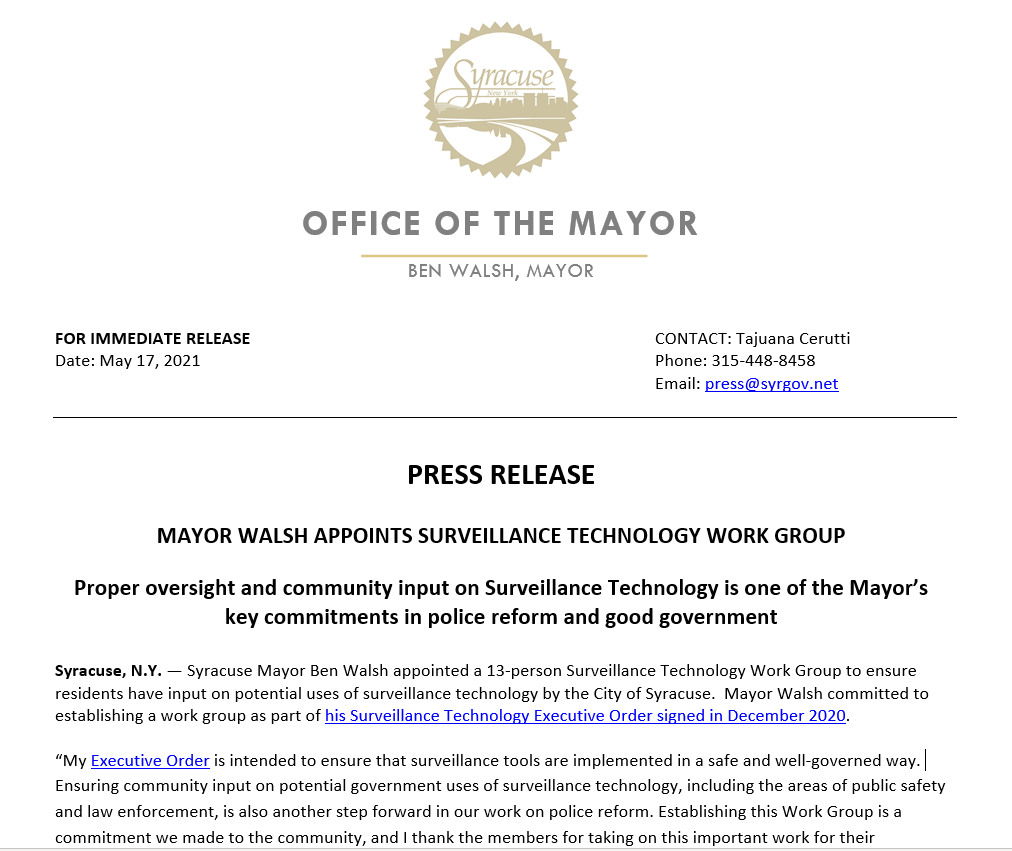 Procedures
Roles & Responsibilities
Responsibilities
Define: Build specific examples and characteristics for what surveillance technology is identified as and what it is identified as not.
Audit: Develop a list of current City technologies that qualify under the surveillance characteristics.
Assess: Research technology requests received from departments.
Recommend: Present findings to Mayor and recommend whether or not to implement.
Stakeholders
City Working Group Members
External Working Group Members
City Technology Requestors
Residents of Syracuse
City Mayor
CITY OF SYRACUSE
Discussion
Group Question: What are surveillance technologies? What are some minimum characteristics that we should consider?
CITY OF SYRACUSE
[Speaker Notes: Some prompting questions:
Has this term come up in your professional setting, XXXX?
Has there been conflicts in your organization around]
Examples
An aural triangulation technology, these sensors listen for the frequency of a gunshot and send the location directly to dispatch when one is heard. This could be considered surveillance with the concern the sensors are listening to more than just gunshots.
This administrative technology allows individuals and organizations to electronically sign legal documents. These documents often contain sensitive material, and the signatures themselves could be used for nefarious purposes if the data were to be breached.
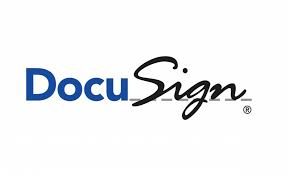 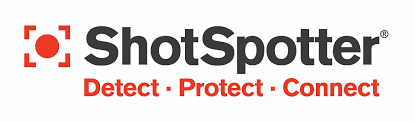 CITY OF SYRACUSE
[Speaker Notes: Some prompting questions:
Has this term come up in your professional setting, XXXX?
Has there been conflicts in your organization around]
Working Definitions
Surveillance Technology
Technologies that observe or analyze the movements, behavior, or actions of identifiable entities (including individuals, groups, organizations, software, capabilities or hardware) in a manner that is reasonably likely to raise concerns about civil liberties, freedom of speech or association, racial equity or social justice.
https://www.seattle.gov/tech/initiatives/privacy/surveillance-technologies/about-surveillance-
Guiding questions:
What first comes to mind when thinking of this term?
How would you explain this term to an older relative?
How could inaccurate definition of this term impact Syracuse residents?
CITY OF SYRACUSE
Working Definitions
Data Collection Technology
Technologies that use a systematic approach to gathering and measuring information from one or more sources in a way that contributes to a complete and accurate picture of an area of interest.


Guiding questions:
What first comes to mind when thinking of this term?
How would you explain this term to an older relative?
How could inaccurate definition of this term impact Syracuse residents?
CITY OF SYRACUSE
Working Definitions
Identifiable Individuals
Any information that can be used to distinguish one person from another or can be used for deanonymizing previously anonymous data.


Guiding questions:
What first comes to mind when thinking of this term?
How would you explain this term to an older relative?
How could inaccurate definition of this term impact Syracuse residents?
CITY OF SYRACUSE
Working Definitions
Opt In
An individual knowingly and voluntarily consenting to provide the information, or had a clear and conspicuous opportunity to opt out of providing the information.


Guiding questions:
What first comes to mind when thinking of this term?
How would you explain this term to an older relative?
How could inaccurate definition of this term impact Syracuse residents?
CITY OF SYRACUSE
Working Definitions
Anonymization
The process of removing personally identifiable information from data sets, so that the people whom the data describe remain anonymous. Differentiated by ‘Weak Anonymization’ (PII is removed from data) and ‘Strong Anonymization’ (features to redundantly encode PI or can be used in de-anonymization removed from data).


Guiding questions:
What first comes to mind when thinking of this term?
How would you explain this term to an older relative?
How could inaccurate definition of this term impact Syracuse residents?
CITY OF SYRACUSE
Working Definitions
Surveillance Software
Is or supports any electronic device, software program, or hosted software solution that is designed or primarily intended to be used for the purpose of surveillance. Software with a secondary purpose of surveillance will also be reviewed by the group with the understanding that the primary intent is not surveillance.


Guiding questions:
What first comes to mind when thinking of this term?
How would you explain this term to an older relative?
How could inaccurate definition of this term impact Syracuse residents?
CITY OF SYRACUSE
Procedures
Next Steps
Vote on administration structure
Vote for a Working Group Head (represents the group) and an Executive Secretary (ensures procedures and keeps the agenda)
Develop SLAs & working process
Tackle first technology requests
CITY OF SYRACUSE
Questions
?
CITY OF SYRACUSE